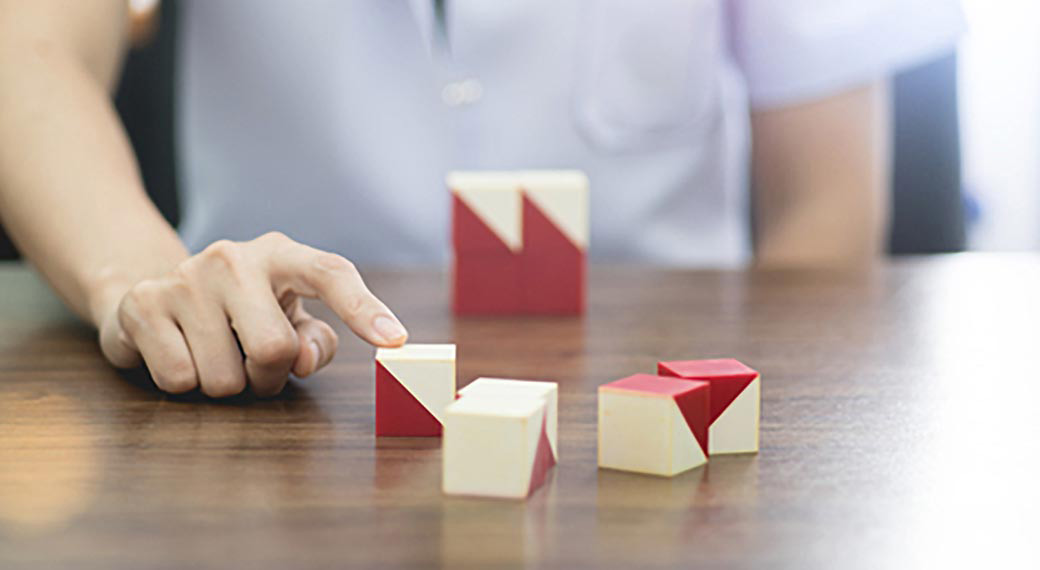 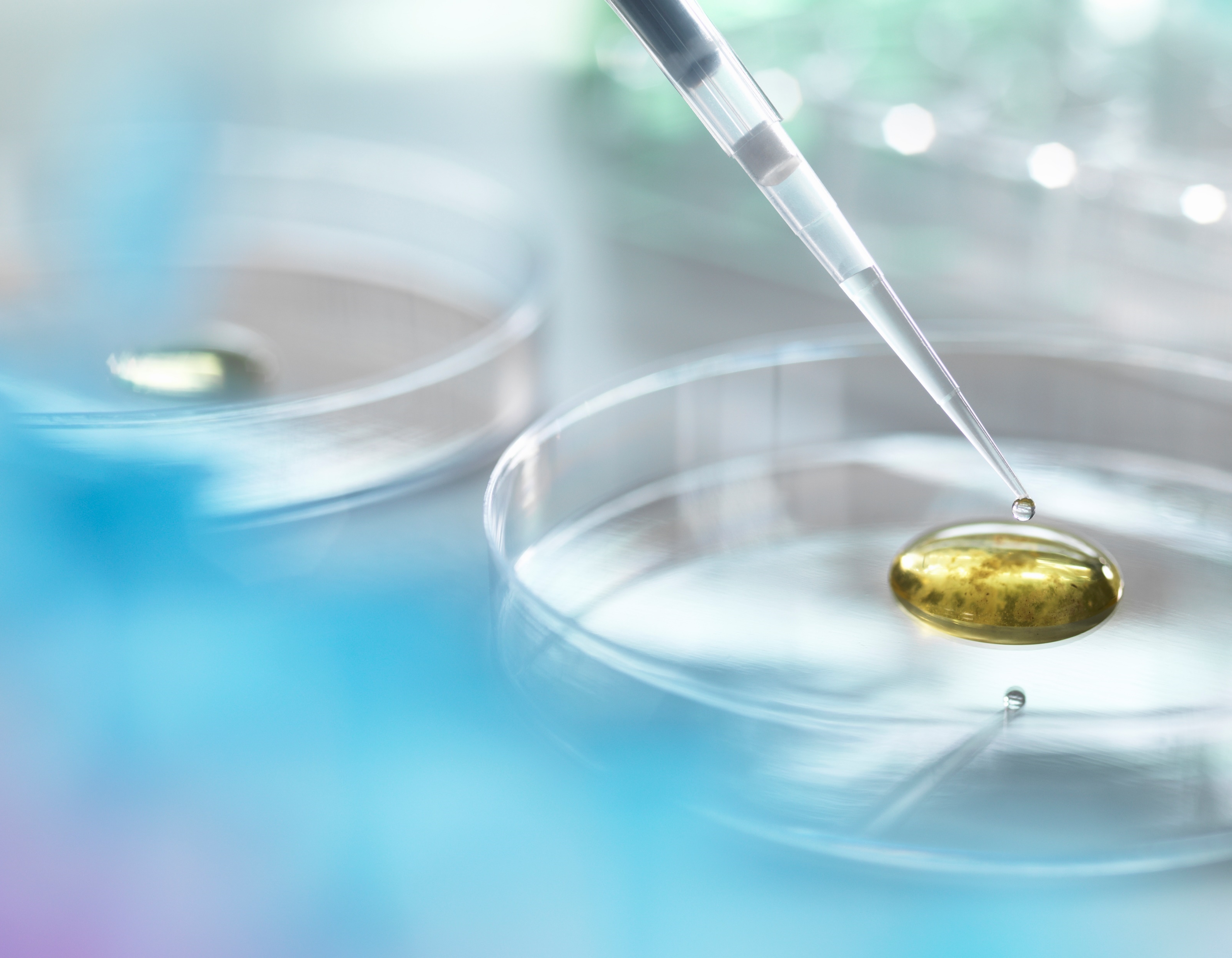 Neuropsychological Assessment
Brandon Adams, psy.d.
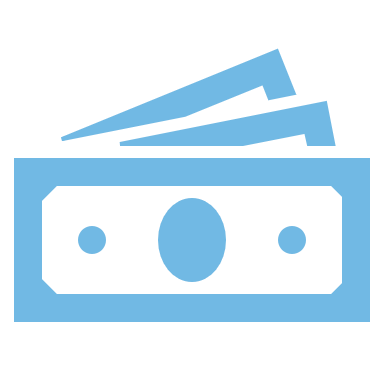 DISCLOSURES
NO FINANCIAL DISCLOSURES
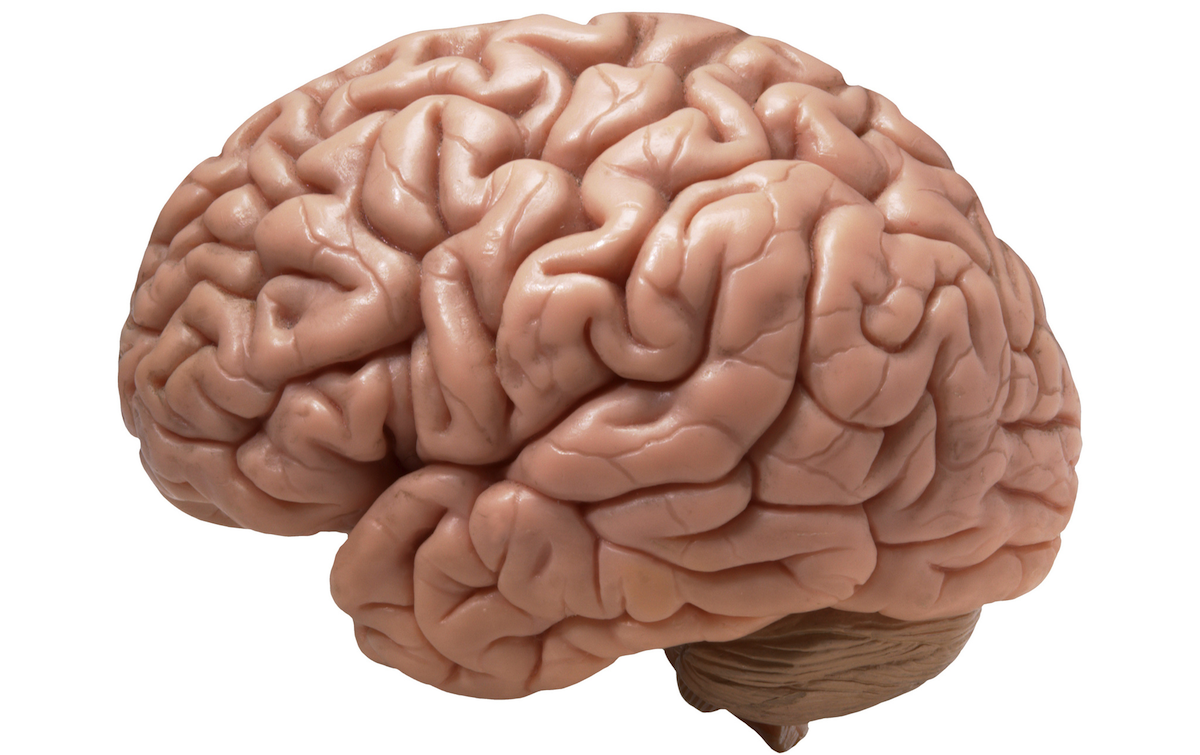 Obligatory brain picture
Specialty Diagnostic clarification
Time…
Vignette
Referral reasons
SPECIAL TOPIC: CONCUSSIONS
For the SRT task, the examinee must press a button in response to a single stimulus presentation.

Patient’s median SRT is .323ms, which is in the 16th percentile; however, lapses in his attention were evident.

Lapse is defined as a single response >.500ms

Patient’s variability was abnormal (26% of his own RT average; 16% is normal).
Normal SRT ranges between .260ms-.330ms for most (16-64yo) ages.

Variability ranges between 10%-17% of SRT mean (i.e., 20-50ms).
Simple sustained attention test.

ISI ranges from 2-10 seconds.

Takes approximately 10 minutes to complete.

Normal performance should have no more than 1-2 lapses in attention.
Patient
Age/Edu Control
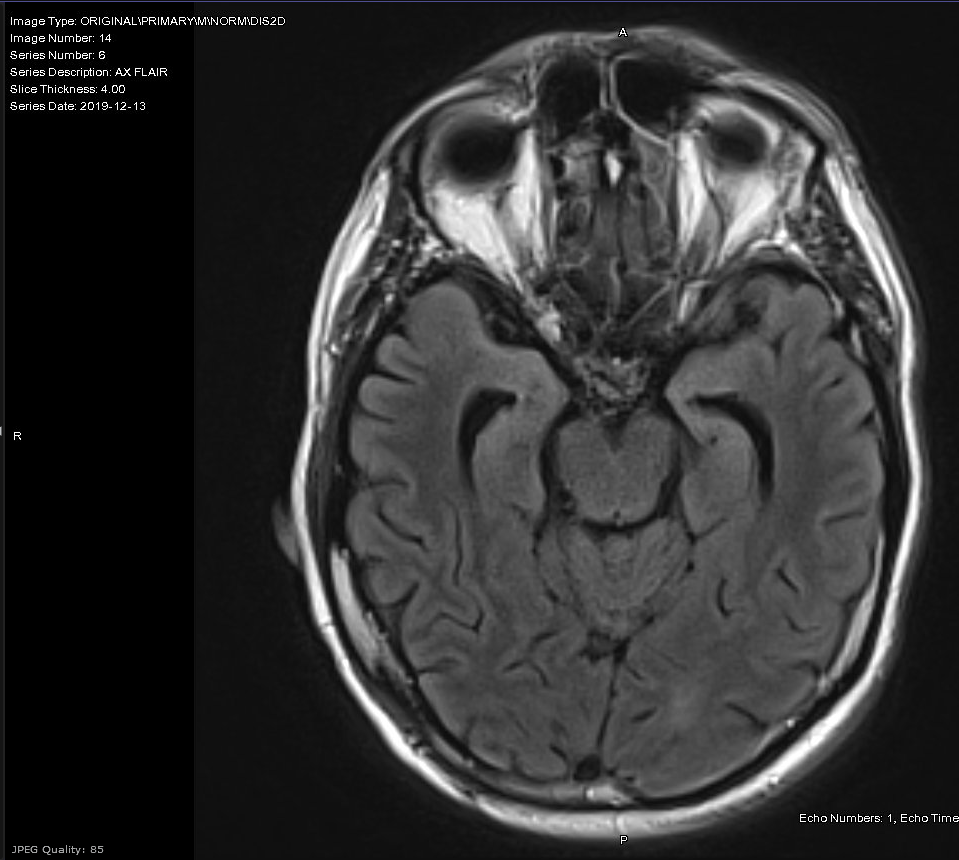 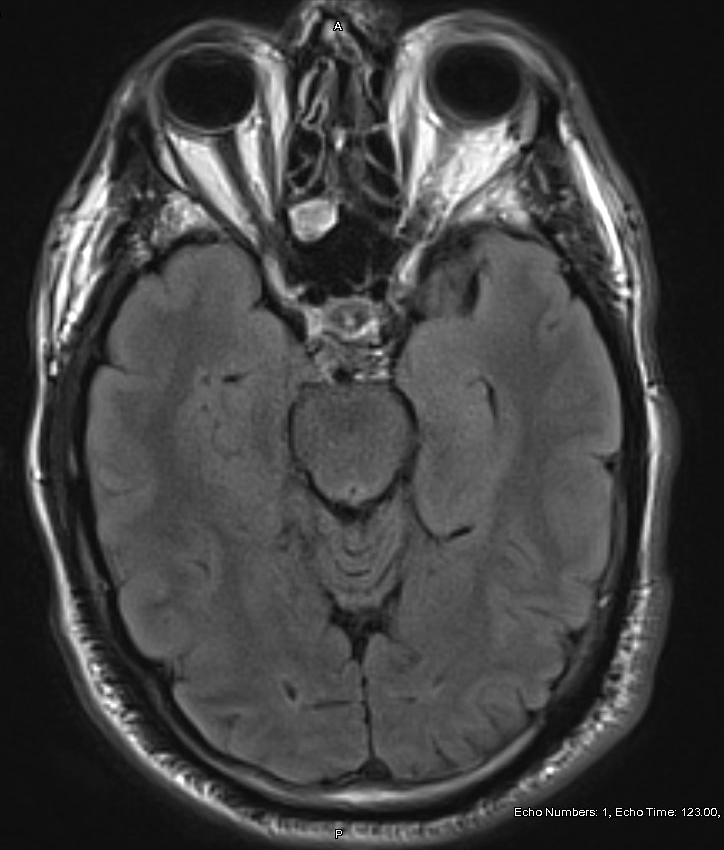 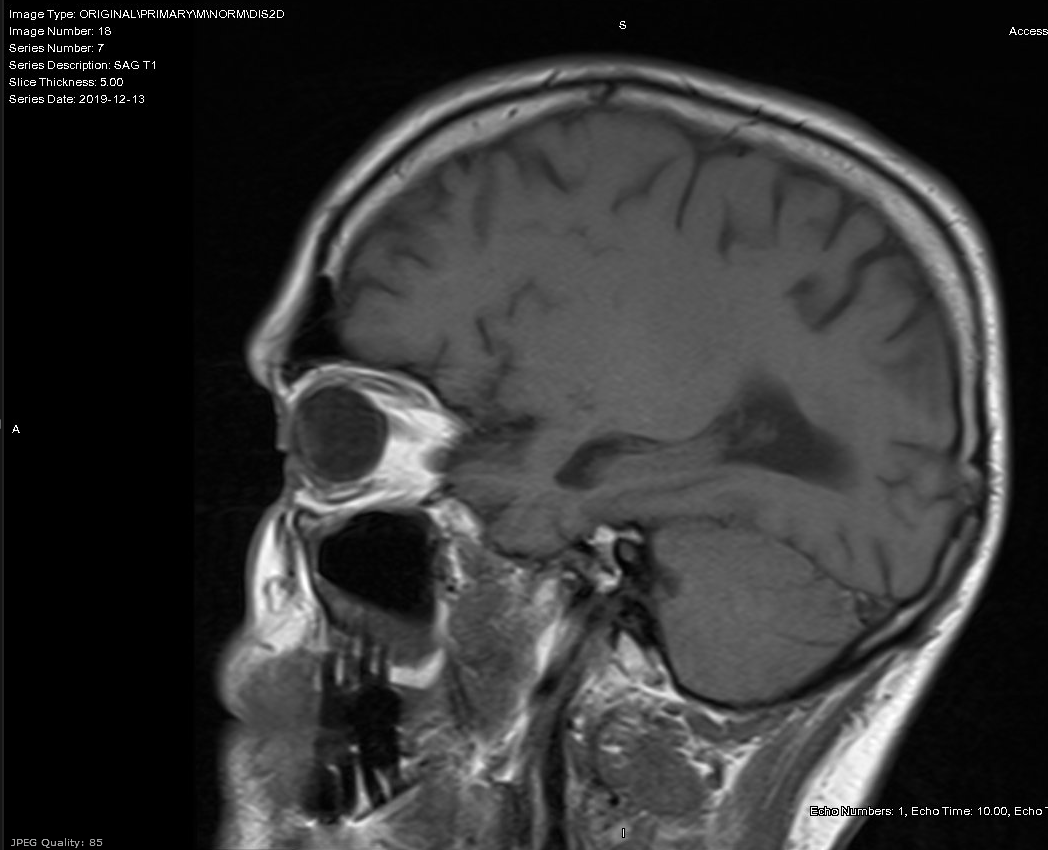 Patient
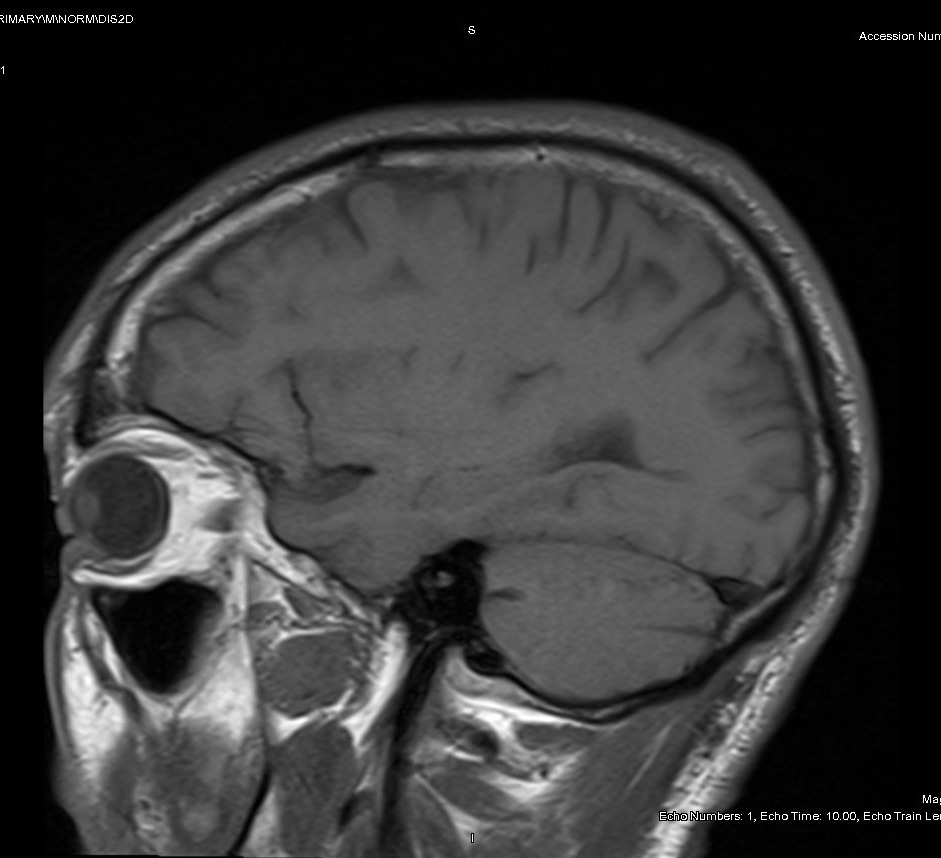 Age/Edu Control
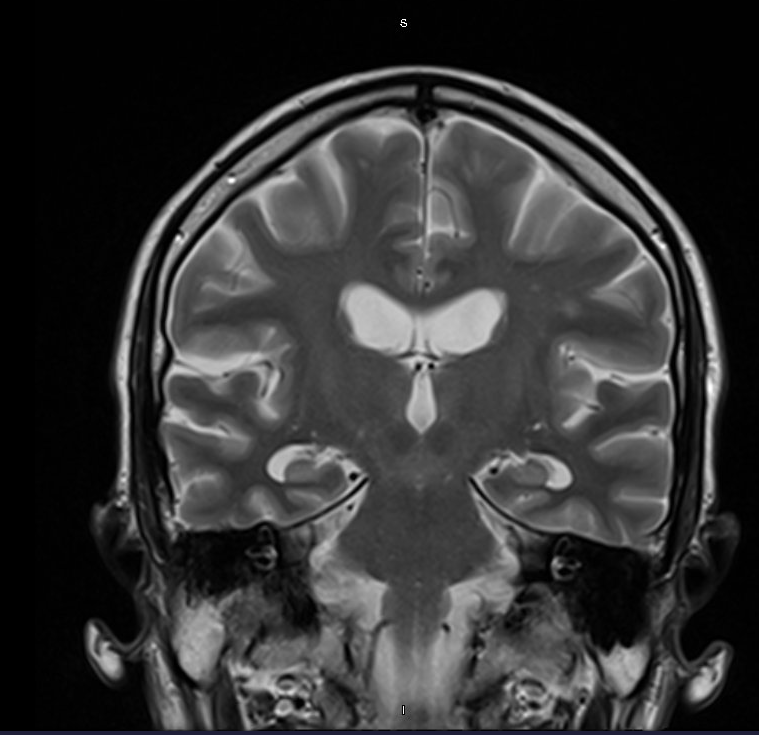 Age/Edu Control
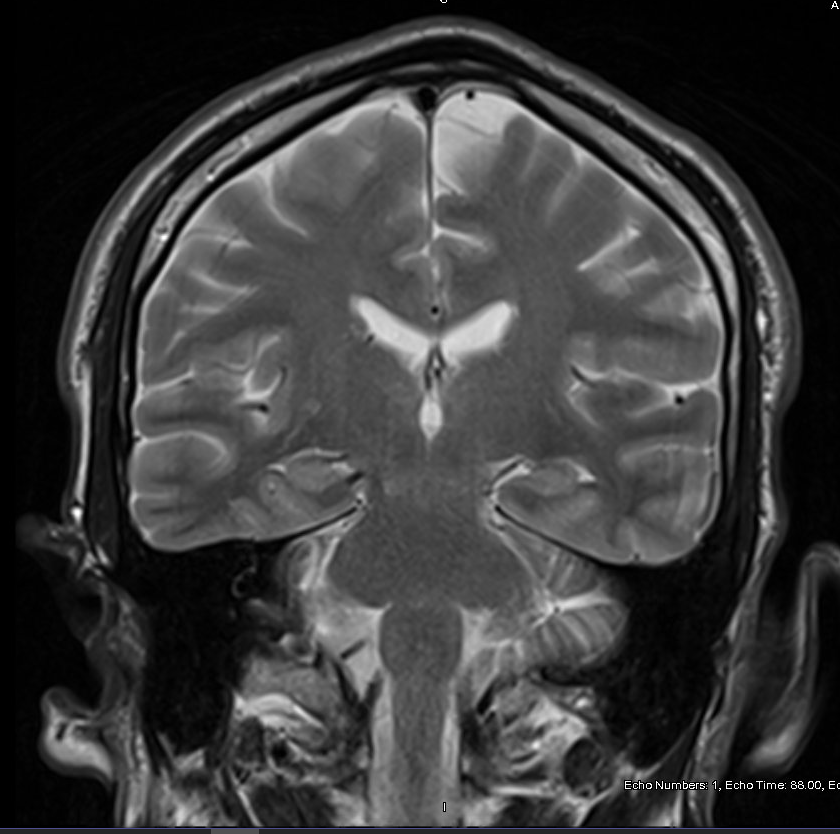 Patient
Postconcussion Symptoms: The Post-Concussion Symptom Scale is a self-report measure to assess postconcussion symptom type and severity. Her raw symptom score is 60. · Physical: Headache (3/6), Nausea (0/6), Vomiting (0/6), Balance problems (0/6), Dizziness (0/6), Visual Problems (5/6), Fatigue (5/6), Sensitivity to noise (0/6)· Thinking: Mentally foggy (5/6), slowed down (5/6), Difficulty concentrating (4/6), Difficulty remembering (5/6)· Sleep: Drowsiness (4/6), Sleeping less (5/6), Sleeping more (0/6), Trouble falling asleep (4/6)· Emotional Symptoms Irritability (3/6), Sadness (0/6), Nervousness (0/6), Feeling more emotional (0/6)
Postconcussion Symptoms: The Post-Concussion Symptom Scale is a self-report measure to assess postconcussion symptom type and severity. Her raw symptom score is 8.
Postconcussion Symptoms: The Post-Concussion Symptom Scale is a self-report measure to assess postconcussion symptom type and severity. Her raw symptom score is 36. · Physical: Headache (2/6), Nausea (0/6), Vomiting (0/6), Balance problems (0/6), Dizziness (0/6), Visual Problems (0/6), Fatigue (0/6), Sensitivity to noise (3/6)· Thinking: Mentally foggy (1/6), slowed down (1/6), Difficulty concentrating (1/6), Difficulty remembering (2/6)· Sleep: Drowsiness (0/6), Sleeping less (5/6), Sleeping more (0/6), Trouble falling asleep (5/6)· Emotional Symptoms Irritability (4/6), Sadness (4/6), Nervousness (4/6), Feeling more emotional (4/6)
Postconcussion Symptoms: The Post-Concussion Symptom Scale is a self-report measure to assess postconcussion symptom type and severity. Her raw symptom score is 36. · Physical: Headache (2/6), Nausea (0/6), Vomiting (0/6), Balance problems (0/6), Dizziness (0/6), Visual Problems (0/6), Fatigue (0/6), Sensitivity to noise (3/6)· Thinking: Mentally foggy (1/6), slowed down (1/6), Difficulty concentrating (1/6), Difficulty remembering (2/6)· Sleep: Drowsiness (0/6), Sleeping less (5/6), Sleeping more (0/6), Trouble falling asleep (5/6)· Emotional Symptoms Irritability (4/6), Sadness (4/6), Nervousness (4/6), Feeling more emotional (4/6)
[Speaker Notes: Patient reportedly slept 7-8hrs/night before the accident and now sleeps 4hrs, but does not endorse drowsiness or fatigue; patient reported that she's drinking 2-3 cups of coffee/day with the last cup around 3-4pm and she is/was drinking alcohol (tequila) at night before bed to try to sleep. Her neck and shoulder pain wakes her up nightly. She also reports experiencing nightmares 2x/week that wake her as well.

She saw Dr. , who prescribed her Lunesta, which has dramatically improved the quality of her sleep. Since her sleep improved, many of her PCS symptoms have returned to baseline.]
Patient is a 15-year-old, male. He was referred for a neuropsychological evaluation for concerns associated with “postconcussion syndrome, suspect psychologic overlay to symptoms, significant anxiety.“
Patient sustained a concussion on 03.2019. Playing in back yard & hit his head on a shed. No LOC, but felt "dazed."